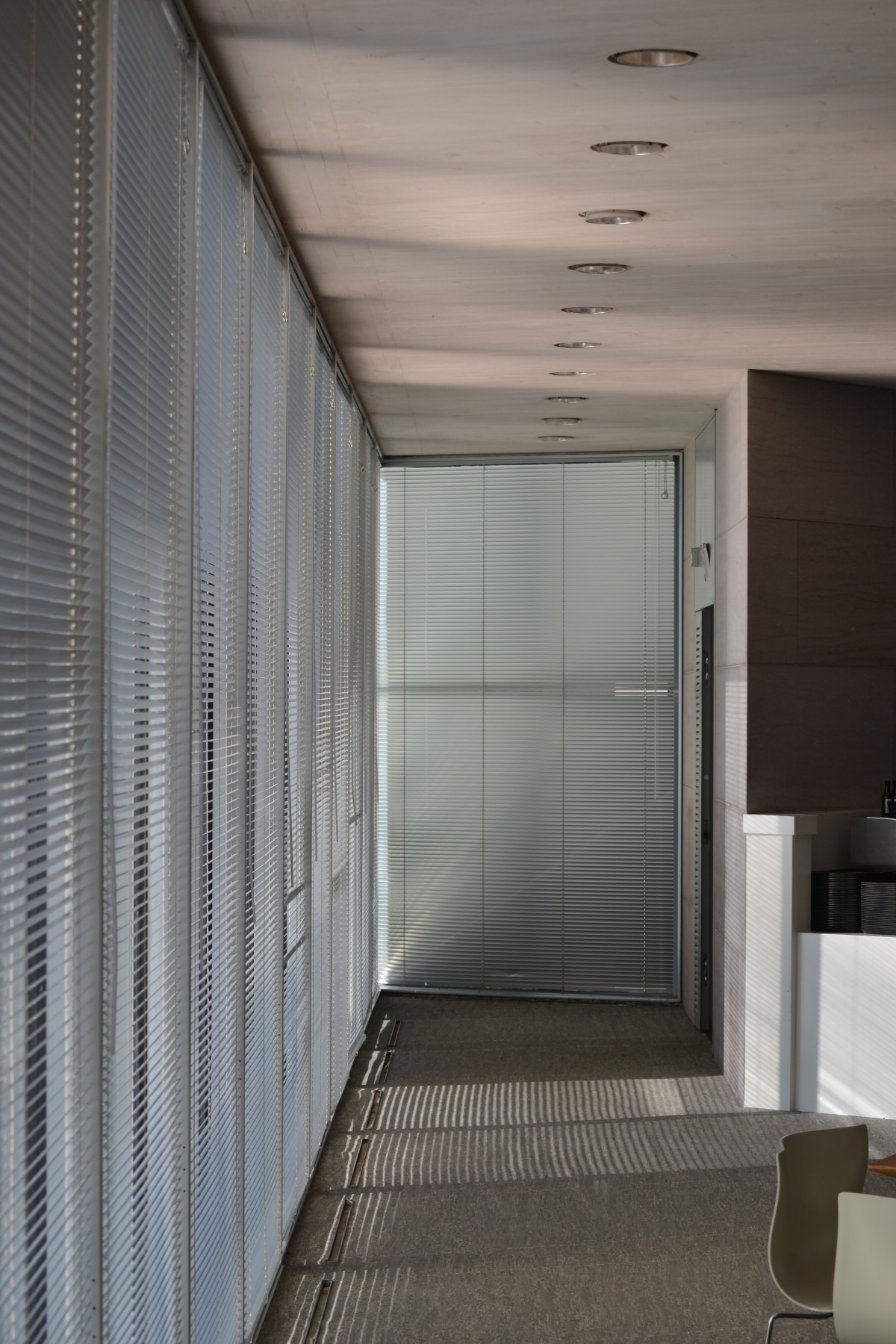 Pencahayaan Alami Pada Bangunan
Pertemuan 09
m.k. pengendalian lingkungan I 
t.a. 2023/2024
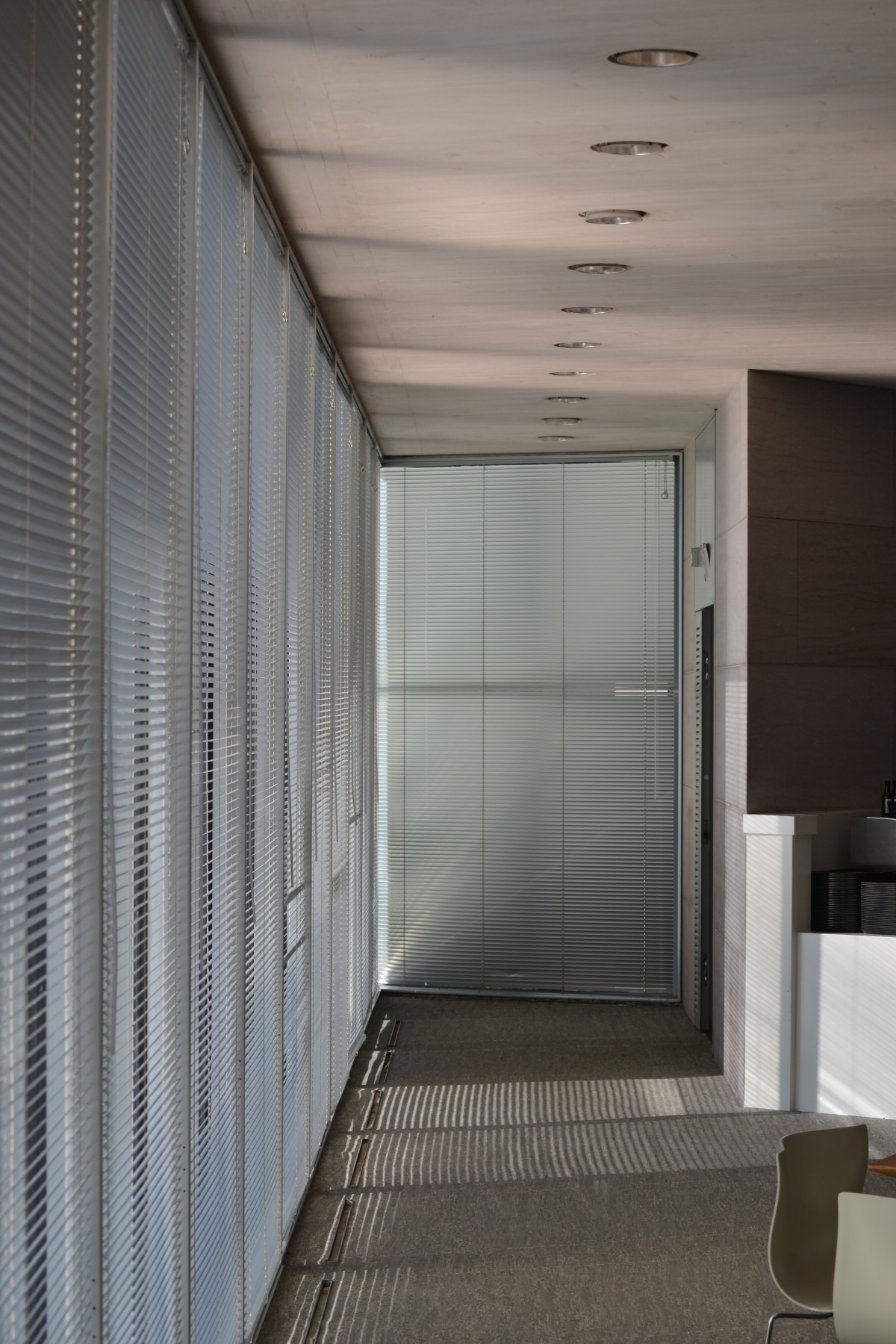 definisi
PEMANFAATAN CAHAYA YANG BERASAL DARI BENDA PENERANG ALAM SEPERTI MATAHARI SEBAGAI PENERANG RUANG.
definisi
Perlu bantuan dari pencahayaan buatan
PENCAYAAN ALAMI BERSIFAT TIDAK MENENTU, TERGANTUNG PADA IKLIM, MUSIM DAN CUACA
WHY?
EFISIENSI
ENERGI
KENYAMANAN
ESTETIKA
KESEHATAN
WHY?
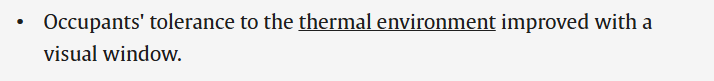 KENYAMANAN
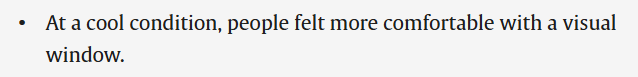 Yin Jiang, et.al., 2022
WHY?
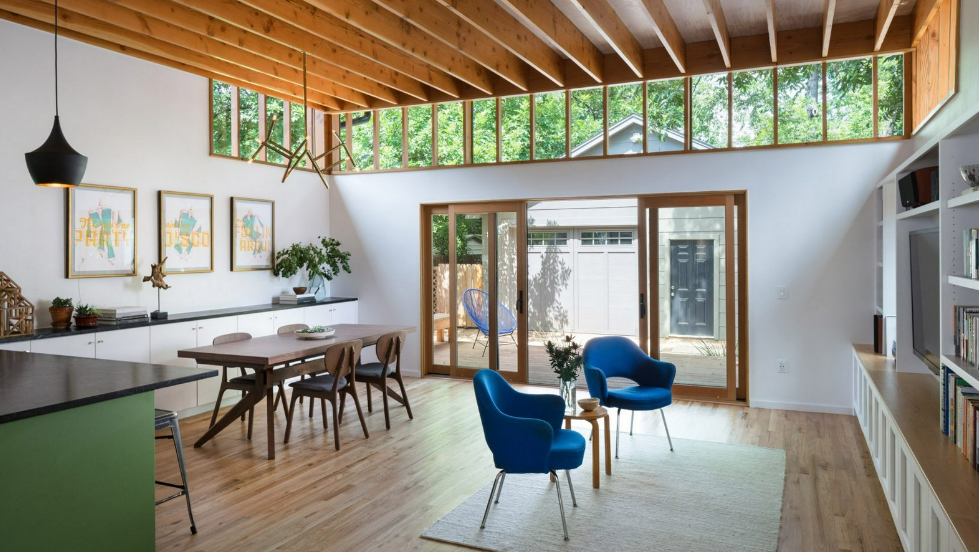 KENYAMANAN
Yin Jiang, et.al., 2022
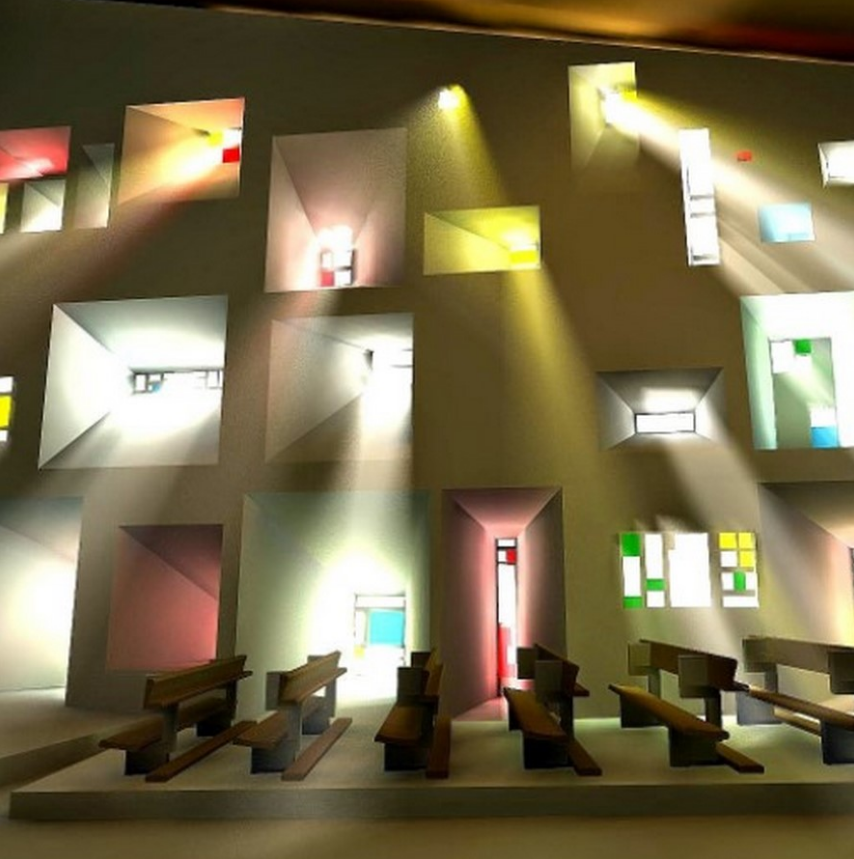 WHY?
ESTETIKA
Yin Jiang, et.al., 2022
Chapelle Notre Dame du Haut  
LE CORBUSIER
WHY?
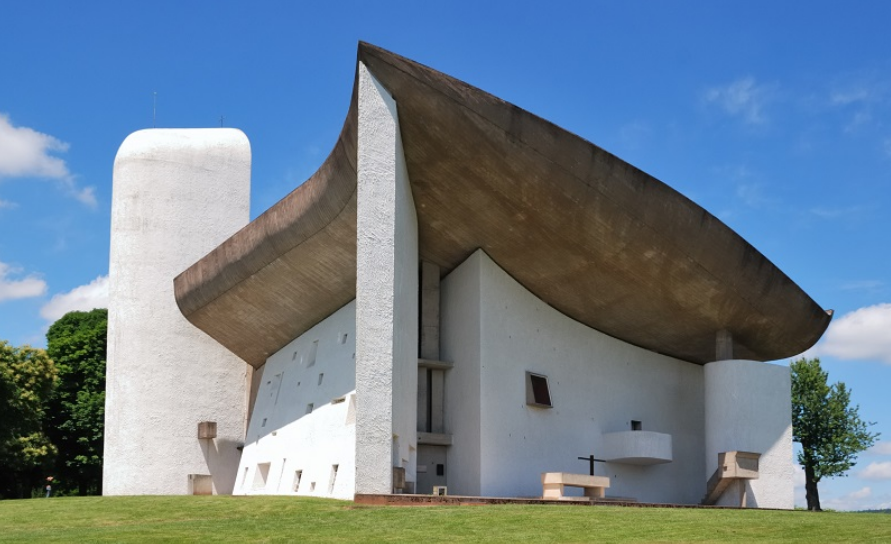 ESTETIKA
Yin Jiang, et.al., 2022
Chapelle Notre Dame du Haut  
LE CORBUSIER
WHY?
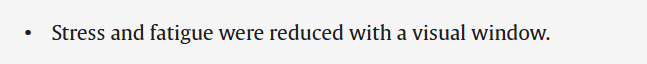 KESEHATAN
Yin Jiang, et.al., 2022
WHY?
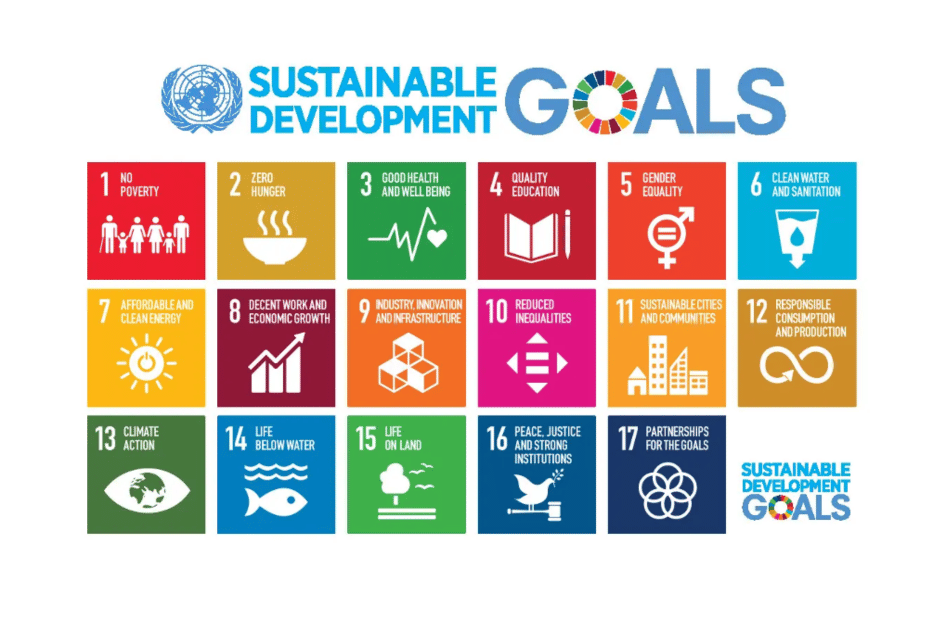 EFISIENSI
ENERGI
Yin Jiang, et.al., 2022
WHY?
EFISIENSI
ENERGI
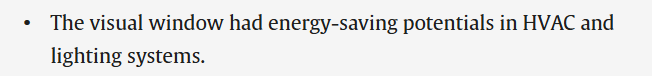 Yin Jiang, et.al., 2022
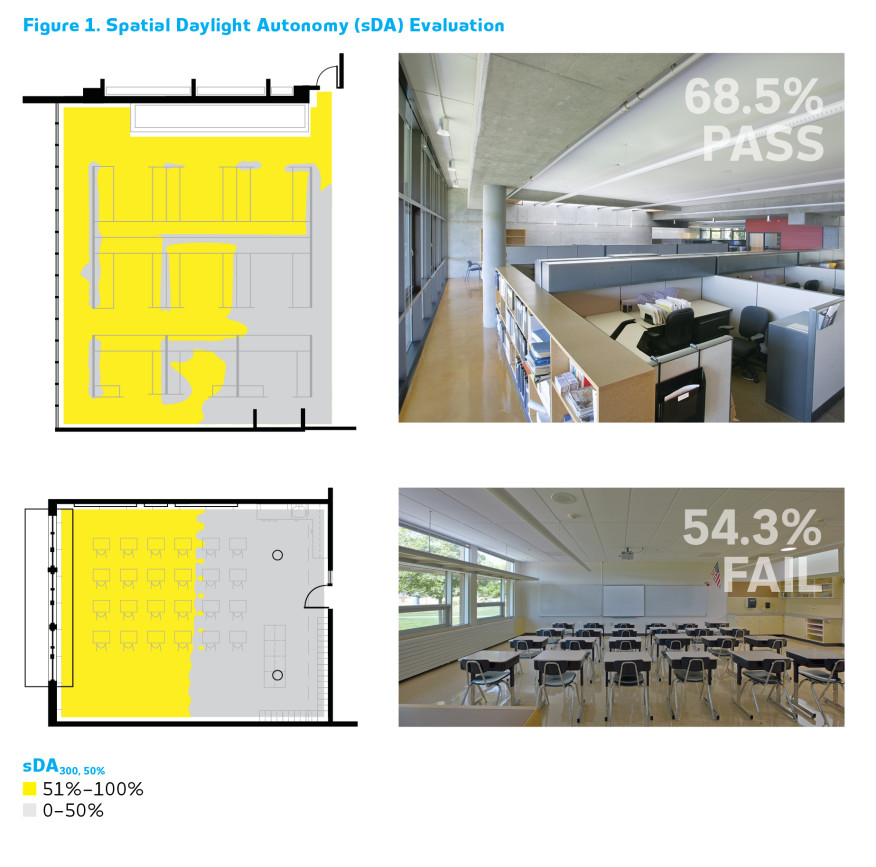 TOOLS
DIALUX
RHINOCEROS
This Photo by Unknown Author is licensed under CC BY
STRATEGIES
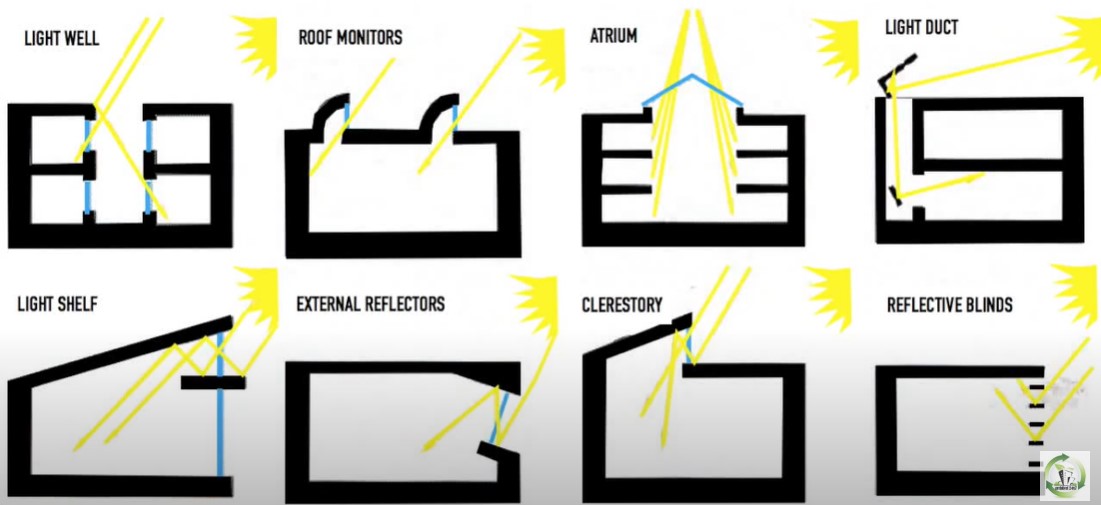 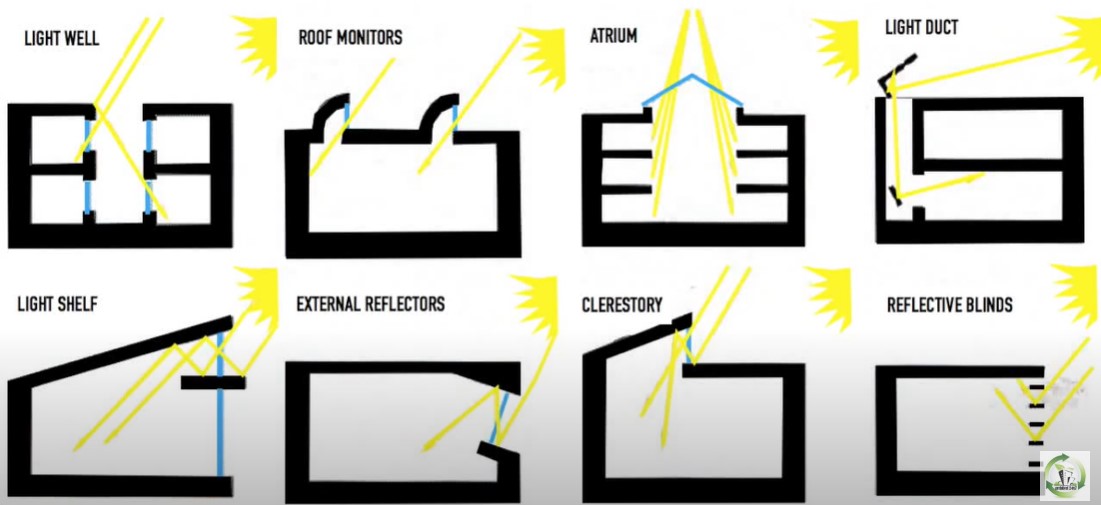 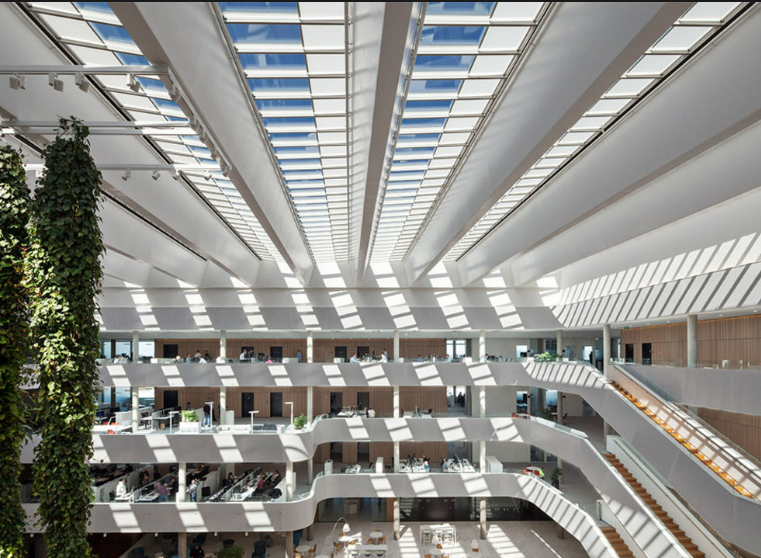 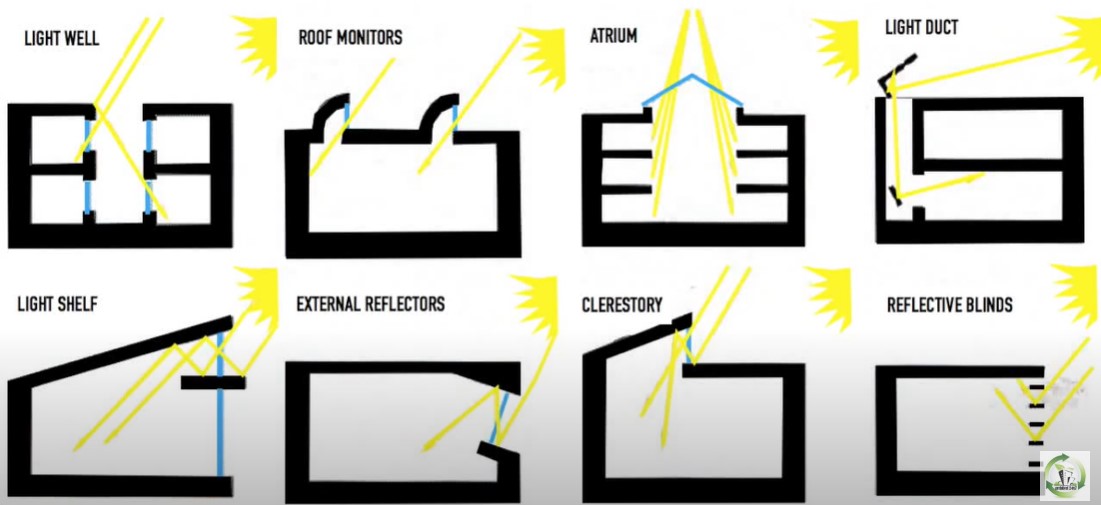 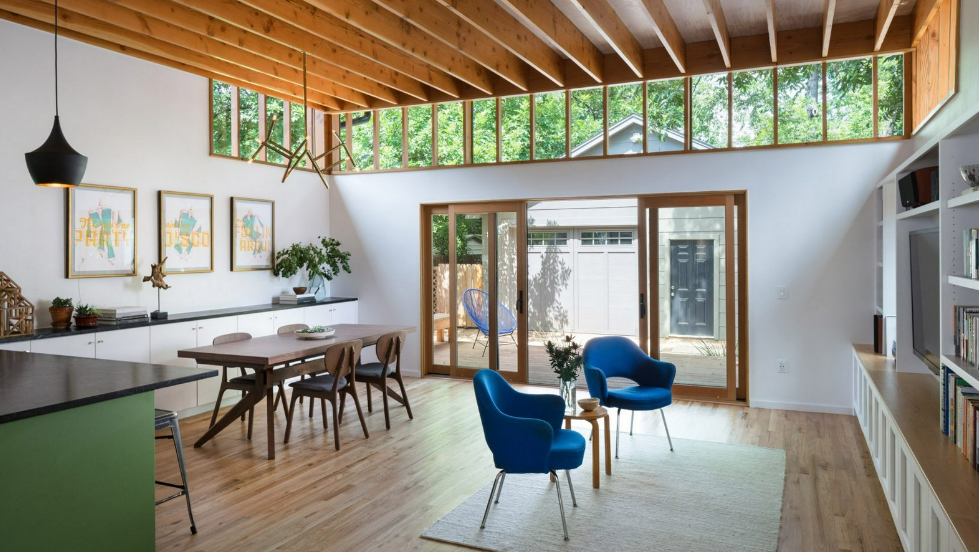 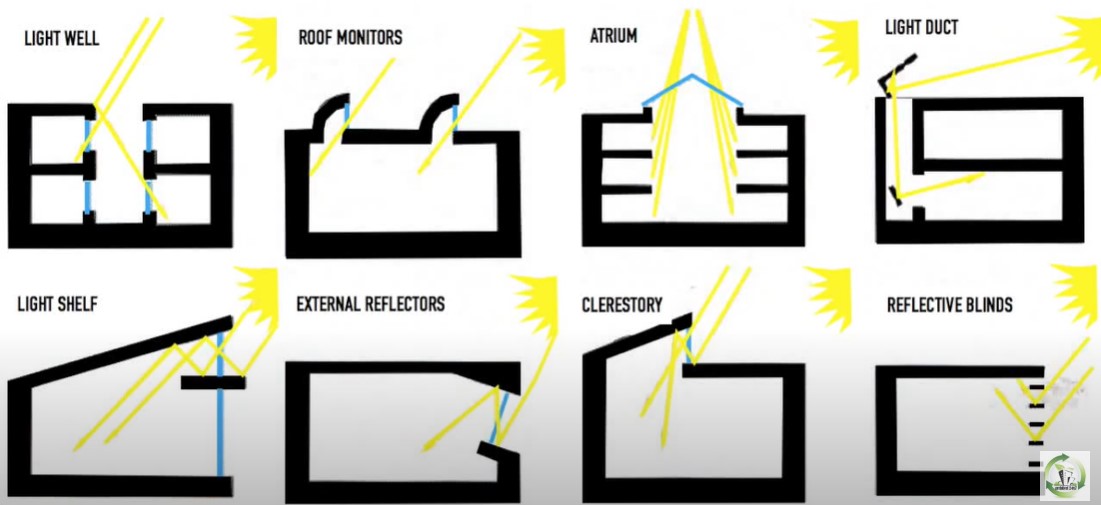 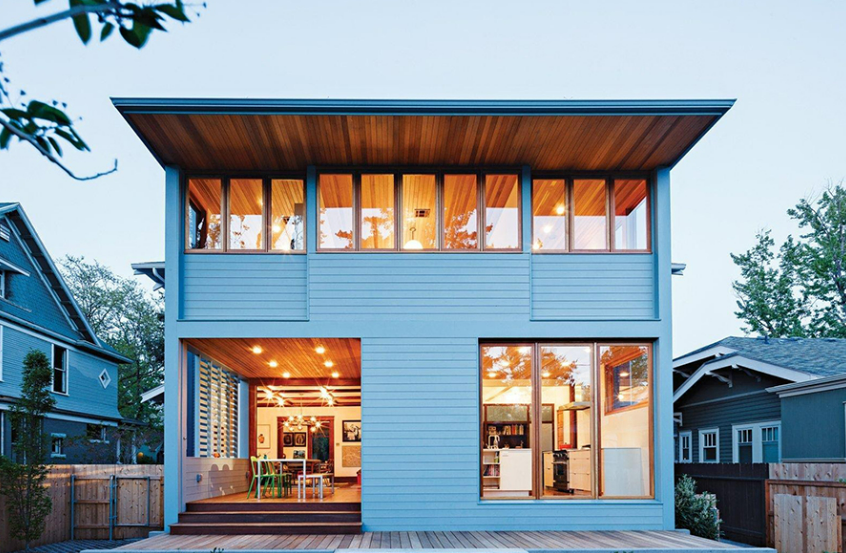 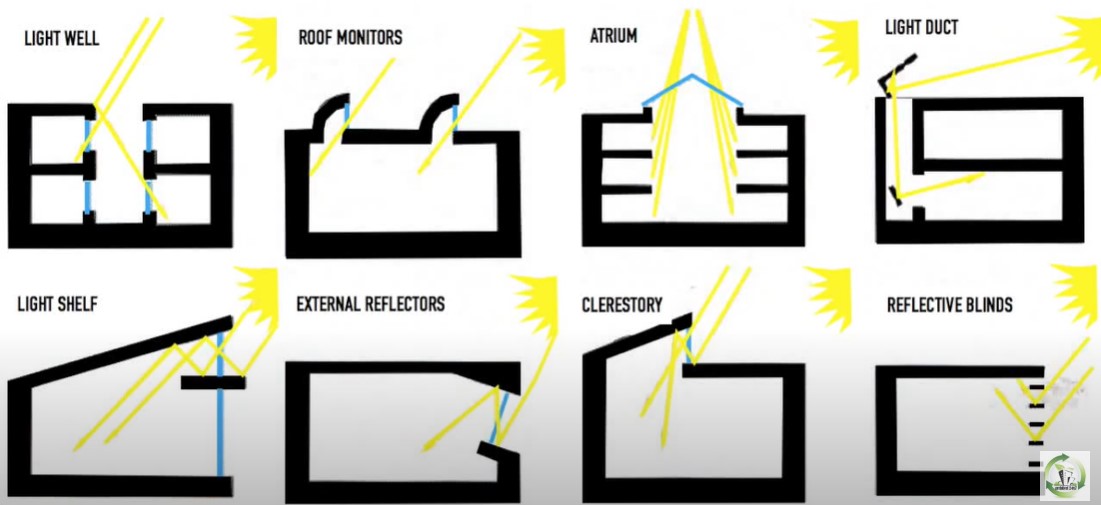 Chapelle Notre Dame du Haut
Architect: Le Corbusier (Charles-Edouard Jeanneret)
Fungsi : Gereja Katolik Roma
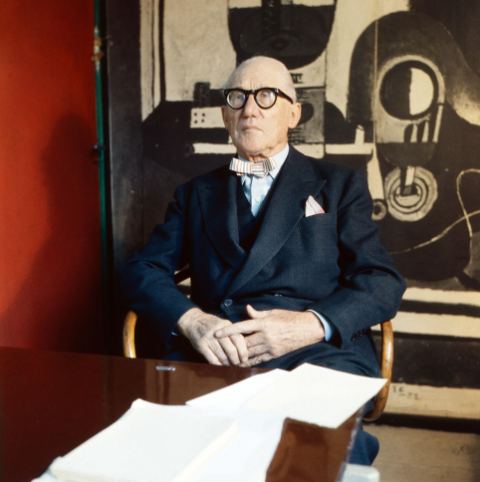 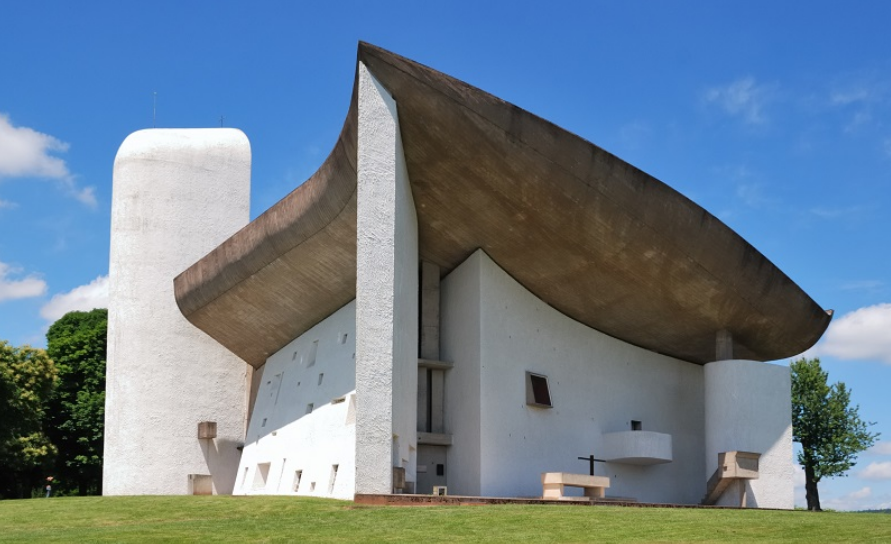 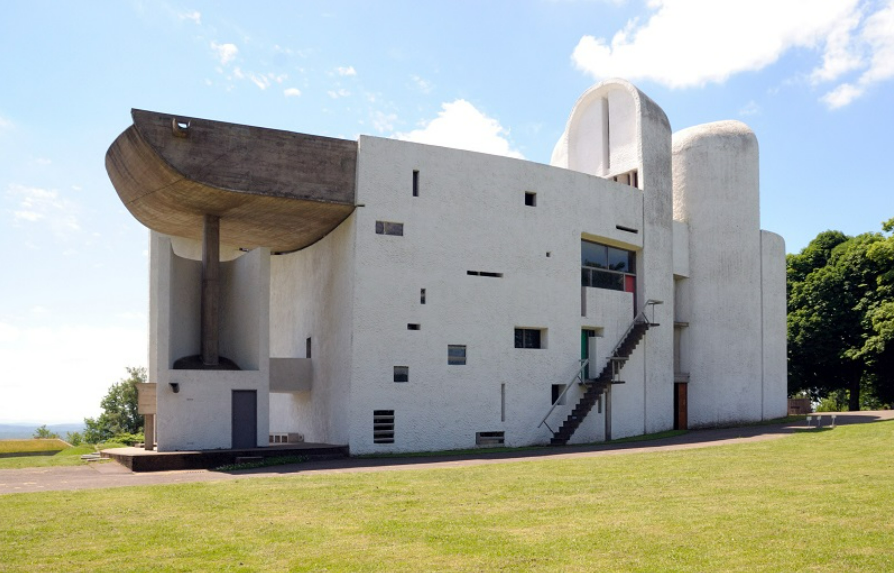 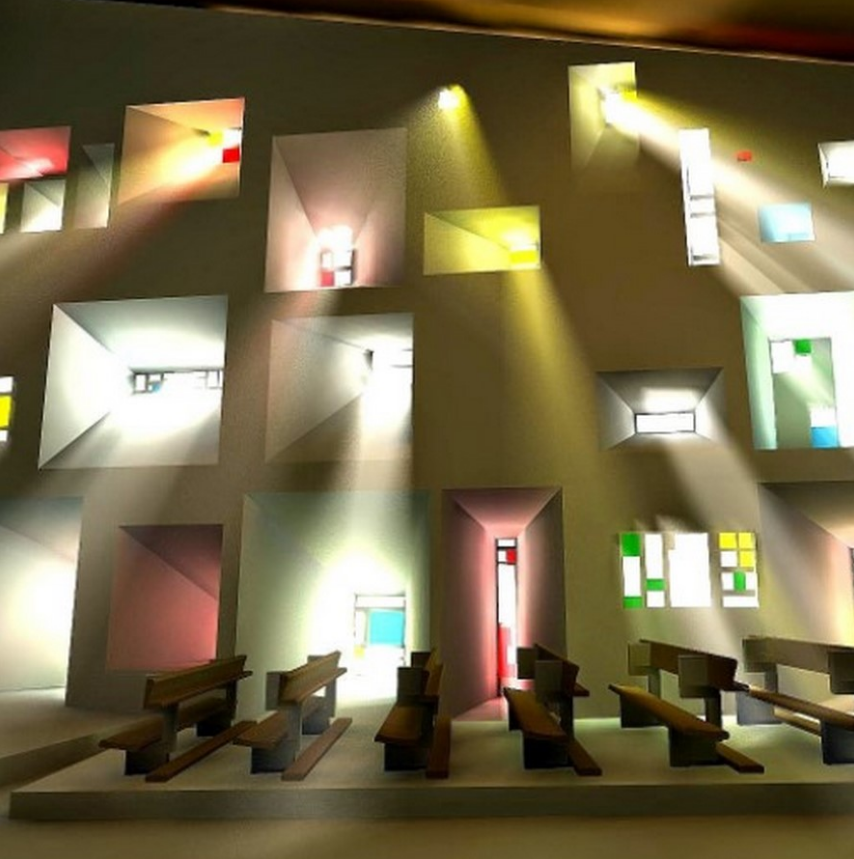 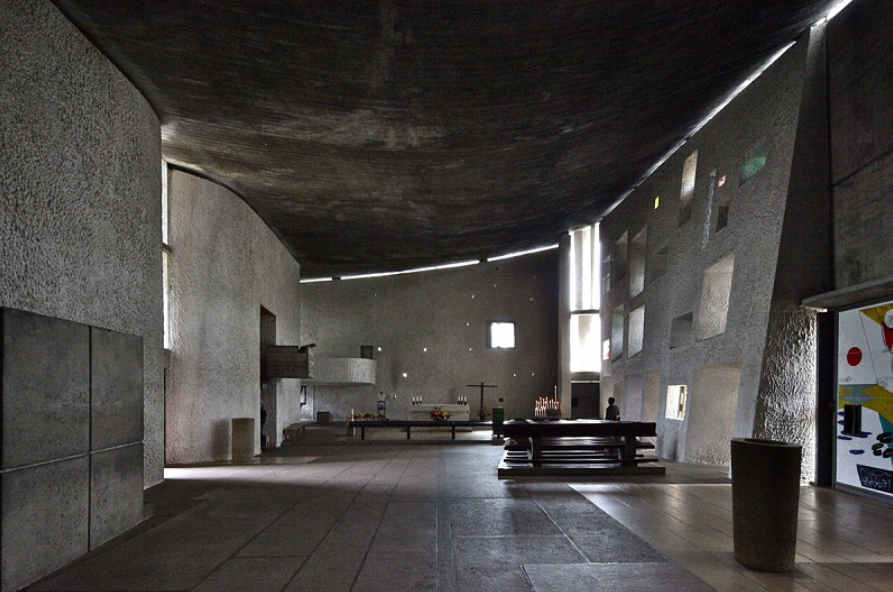